Opener:
Insert Image Here
Explain what the Accompanying figure tells you in a two minute power write.
Analyzing the Prompt
Insert prompt here if it fits.
Analyzing the Prompt
Step 1: Read the prompt.
Step 2: Circle directional verbs, underline key 			  					information.
Step 3: Explain what the prompt is asking you to do.
Step 4: Create a plan.

Be prepared to share your work with a partner and the class.
Annotate the article provided using the R.E.A.D. strategy
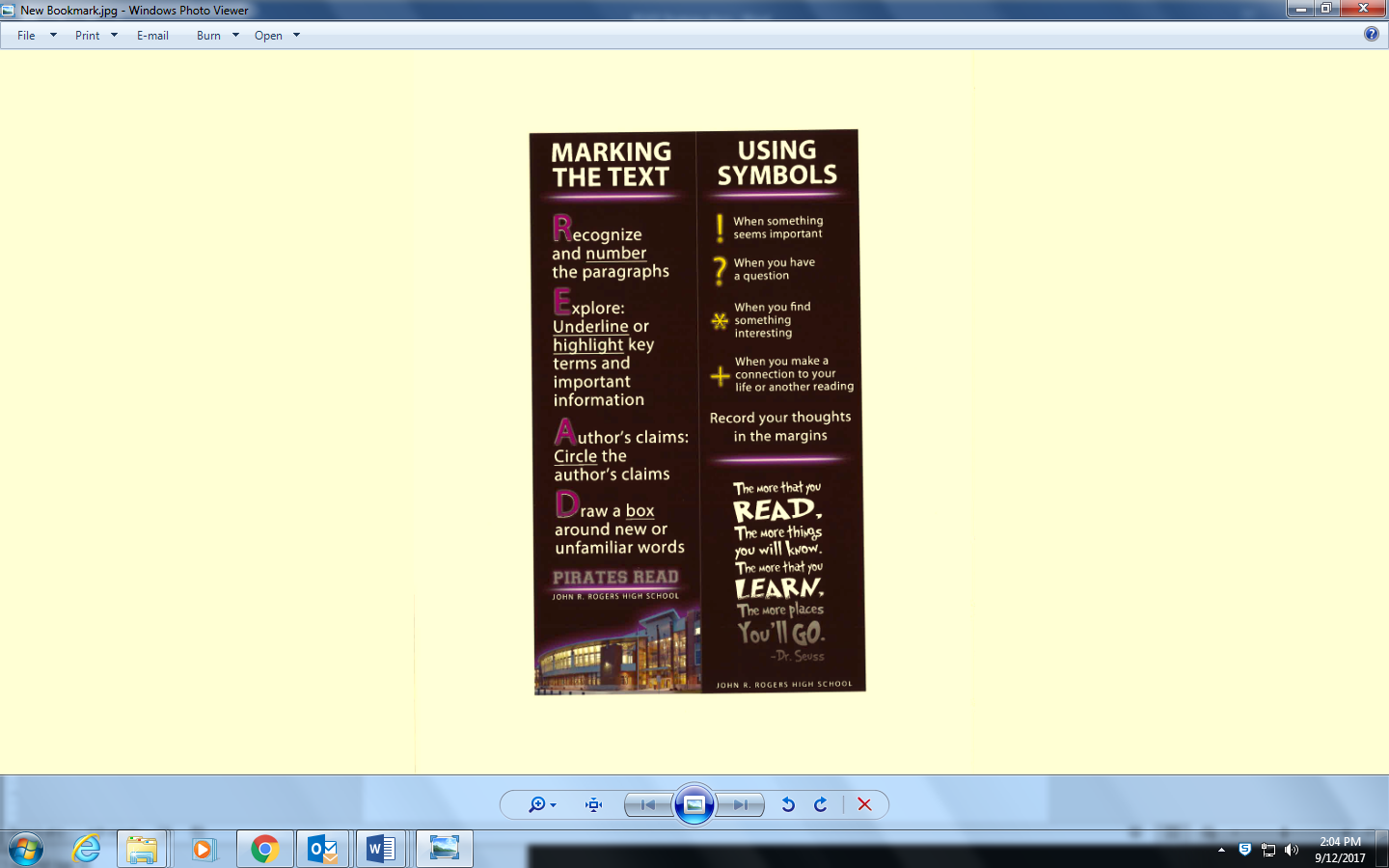 Number the paragraphs.

Annotate the Text. Use the READ strategy and symbols. Remember to WRITE IN THE MARGINS.

Be prepared to share out your annotations, especially those written in the margins.
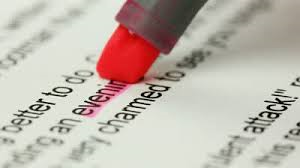 Communicate your thinking
Take 30 seconds to find a classmate from a different table than yours. Share what you specifically wrote in the margins. Write down what that person wrote in the margins on the graphic organizer.

Repeat process with a new classmate.

Find your seat after talking to 3 students.
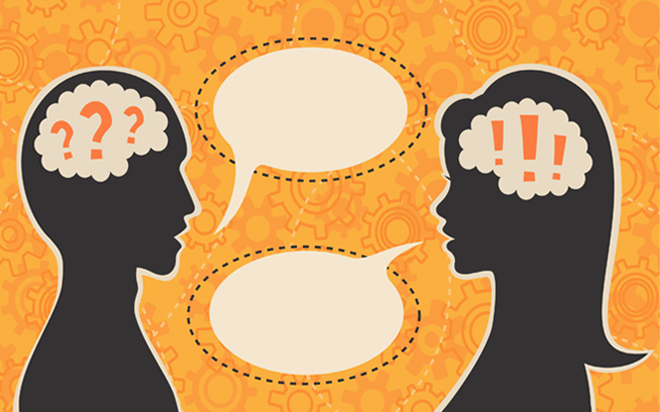 Closer
Fully answer the prompt:

Make sure your answer is in complete sentences.